Kroniči rinosinuitis
Dragičević Dora
Najčešće pokazuje znakove tinjajućeg,teško prepoznatljivog patološkog procesa

Rendgenska snimka sinusa u Watersovoj projekciji – često normalan nalaz

Prepoznatljiva patološka zasjenjenost čeljusnih sisnusa
Blaga rubna zadebljanja sinusne sluznice

Pravi dokaz:  patohistološki nalaz I pretraga funkcije mukocilijarnog transporta
Vodeći simptom – GLAVOBOLJA


Terapija : postavljanje polietilenskih cjevčica (kroz  lateralnu nosnu stijenku,ispod donje nosne školjke) I lokalna primjena kortikosteroida tijekom jednog tjedna


Dobri rezulatati,glavobolja nestaje u vrlo kratkom vremenu od op. zahvata
Drugi važan simptom su ponavljajuće upale praćene simptomima akutne upale gornjih dišnih puteva,vrućicom I sl.

Terapija : lokalno kortikosteroidi da splasne edem sinusne sluznice

Klinička slika: nemogućnost ventilacije i drenaže,sideropenija,manjak gamaglobulina,manjak sekretornog imunoglobulina tipa A

Treći  simptom: dugotrajna subfebrilnost
Gljivični sinuitis
Sojevi aspergilusa,mukormikoze i candide
Dijele se na akutne i kronične,invazivne i neinvazivne upale

Invazivni : 
      akutni fulminantni,kronični

      Neinvazivni: dva kronična – 
      tzv. Gljivična lopta,alergijski 
      gljivični  sinuitis
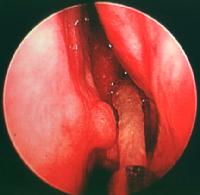 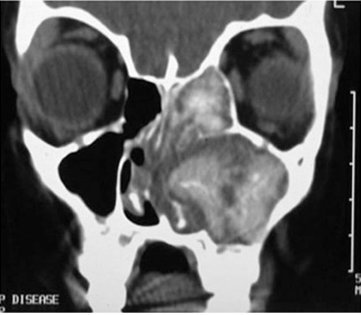 Akutni fulminantni gljivični sinusitis : isključivo kod oboljelih od šećerne bolesti,kod imunosupresije itd. Prodor gljivice koja razara kost i sluznicu…
terapija: 
kirurško odstranjenje,smrtnost velika

Kronični invazivni gljivični sinusitis: kada gljivice prodru u tkivo,kod dugotrajnih rinosinusitisa

Gljivična lopta (fungal ball): Aspergillus  fumigatus,nema koštanog razaranja i invadiranja sluznice
Alergijski gljivični sinuitis: tip 1. imunološka reakcija -IgE
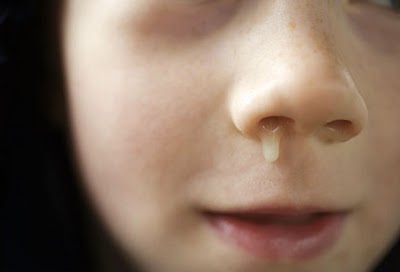 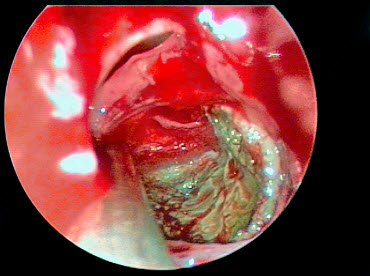 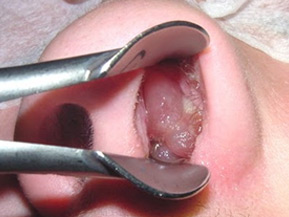 Polipozni sinuitis – polipozne promjene na sluznici
      -stanice prednjeg etmoida (osteomeatalnog kompleksa)
      -maksilarni sinusi,nerijetko udruženi             sa nosnom polipozim

Etiologija: poremećaj aerizacije sinusa  i mukocilijarnog transporta,što je posljedica opstrukcije u području  sinusa,bakterije…

Rinosinusna polipoza – bolest sluznice nosa I paranazalnih šupljina,lokalizirano stvaranje polipa
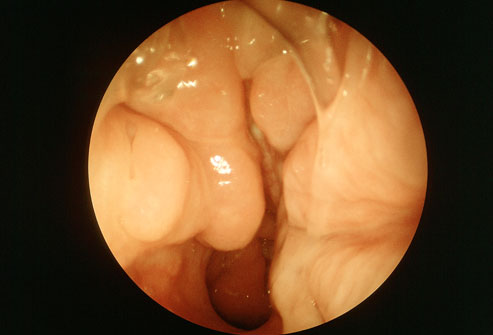 Akutni recidivni sinusitis – istovjetan akutnom sinusitisu,jedina je razlika  povremeno ponavljanje epizoda bolesti
     - ako se pojavljuje do šest ili više    puta u godini, smatra se kroničnim

Sinusitis u djece – zahvaća sluznicu nosa,ždrijela,paranazalnih sinusa te srednjeg uha kao i limfno tkivo u ždrijelu
    -uzročnici: bakterije I virusi
Komplikacije sinusitisa
Akutni i kronični sinusitisi
Komplikacije se mogu pojaviti ekstrakranijalno,tj. oribitalno i endokranijalno

Orbitalne komplikacije : periorbitalni ili periseptalni celulitis
-nema poremećaja u bulbomotorici ,proptoze očne jabučice niti smetnje vida

Endoranijalne komplikacije: kod jake akutne upale sinusa
Osteomijelitis: zahvaća čeonu kost ili gornju čeljust
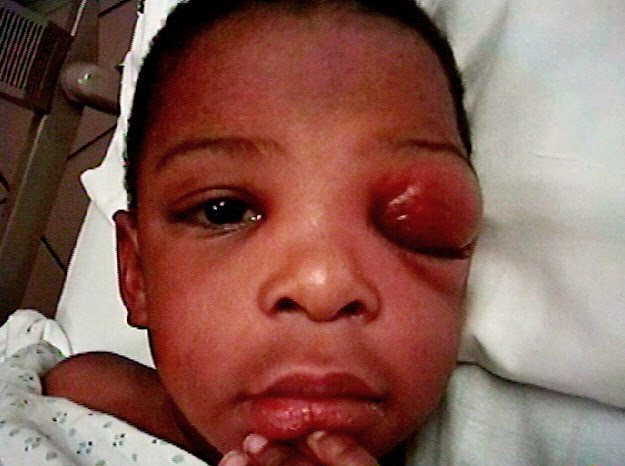 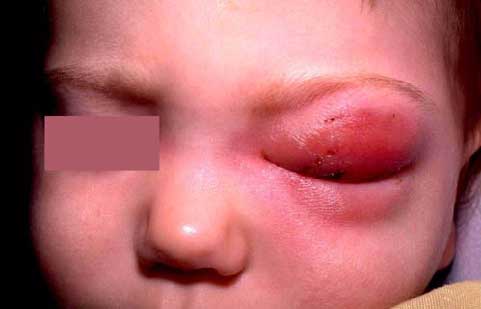